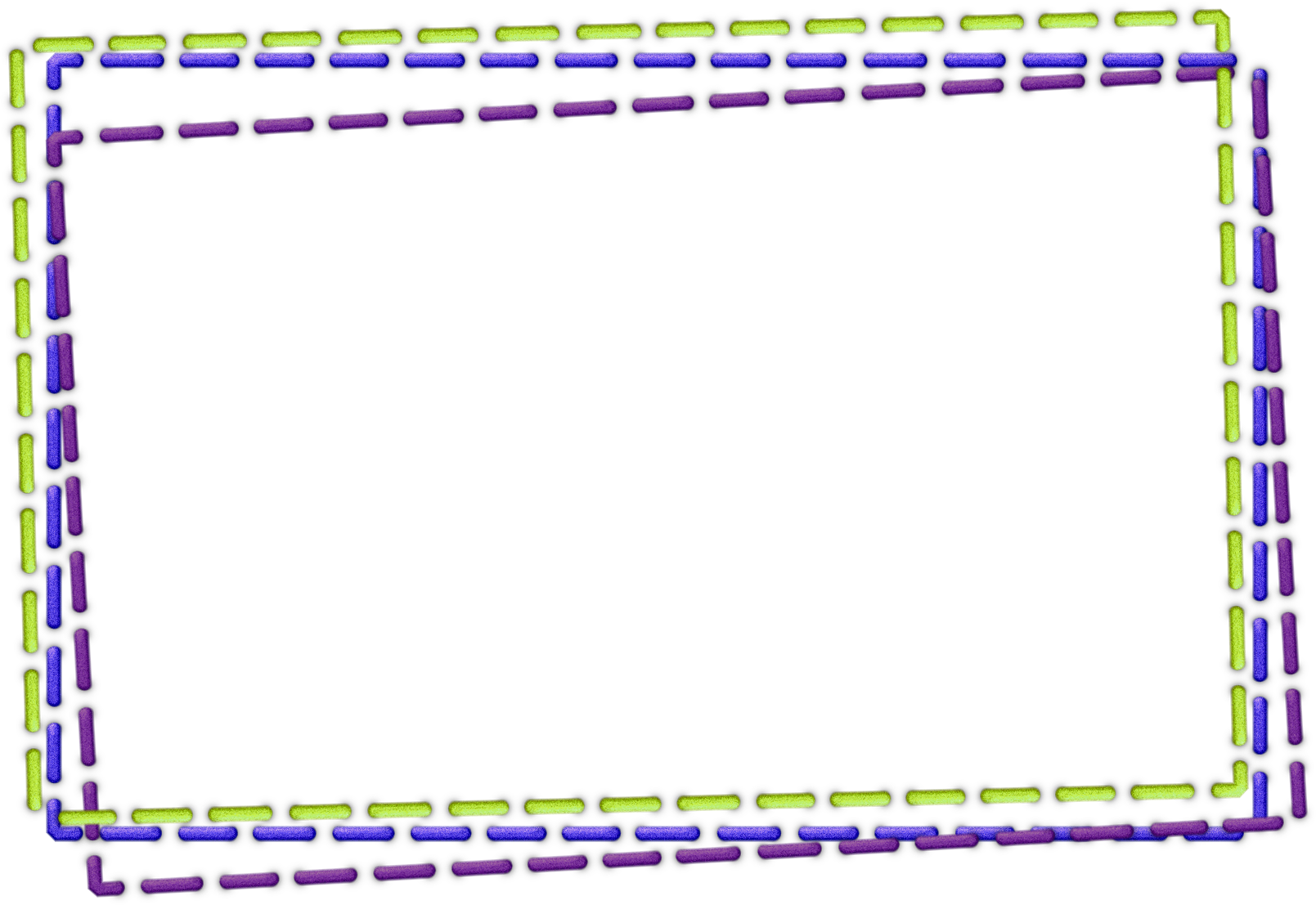 Культура речи —владение языковой нормой  устного и письменного языка, а также «умение использовать выразительные языковые средства в разных условиях общения». Этим же словосочетанием обозначается лингвистическая дисциплина, занимающаяся определением границ культурного (в вышеприведённом смысле) речевого поведения, разработкой нормативных пособий, пропагандой языковой нормы и выразительных языковых средств.
Правильно 
ставим ударения
Правильно 
произносим слова
знаем 
грамматические
правила
Культура речи
знаем 
выразительные 
средства  языка,
умеем употреблять
их в речи
знаем и употребляем
вежливые слова
Правильно 
произносим слова
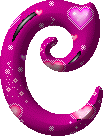 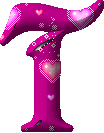 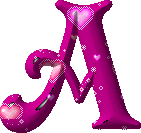 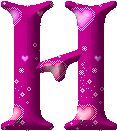 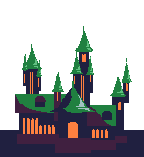 вежливости
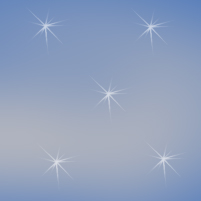 Страна вежливости
Столица-
 Город Волшебных слов
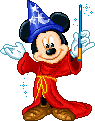 Город
Волшебных слов
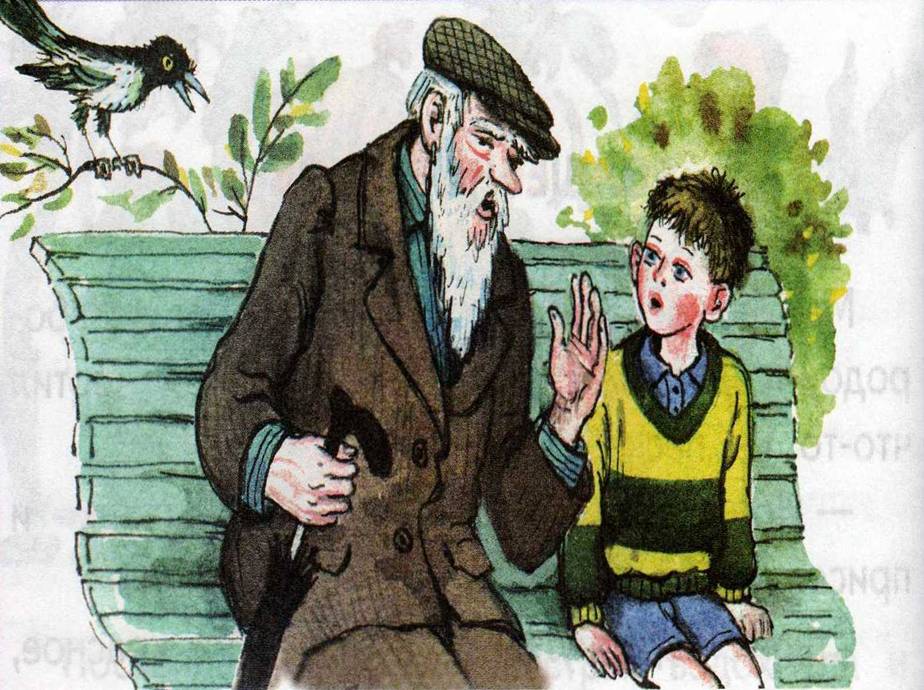 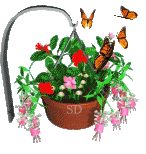 улица
добрых слов
ТУПИК
    ВРЕДНЫХ СОВЕТОВ
ТУПИК
Парк Сказок и Пословиц
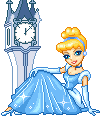 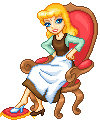 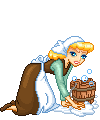 Спящая Красавица
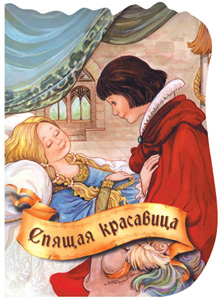 Аленький Цветочек
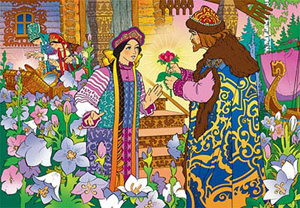 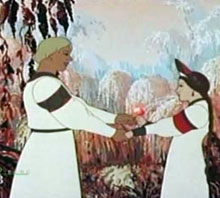 Весёлая поляна
Аллея Игр
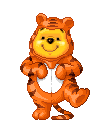 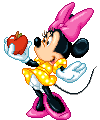 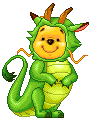 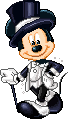 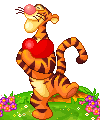 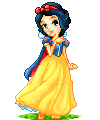 Площадь Добра!
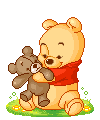 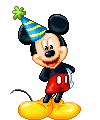 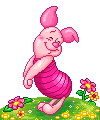 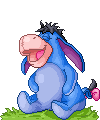 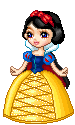 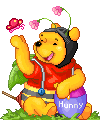 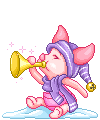